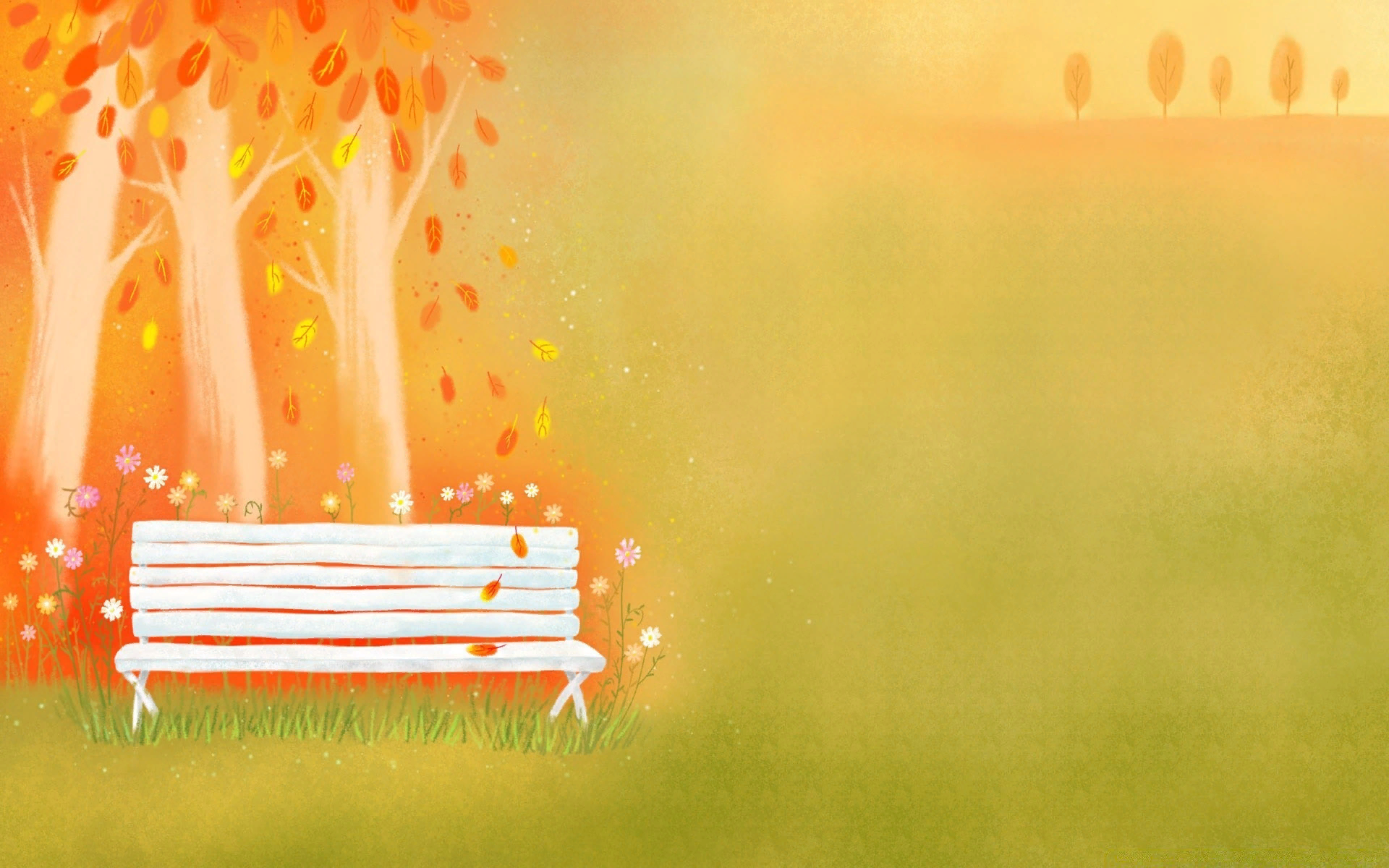 Осенние листья в моем городе
Презентация для дошкольников
Автор: Савинова Ирина Александровна
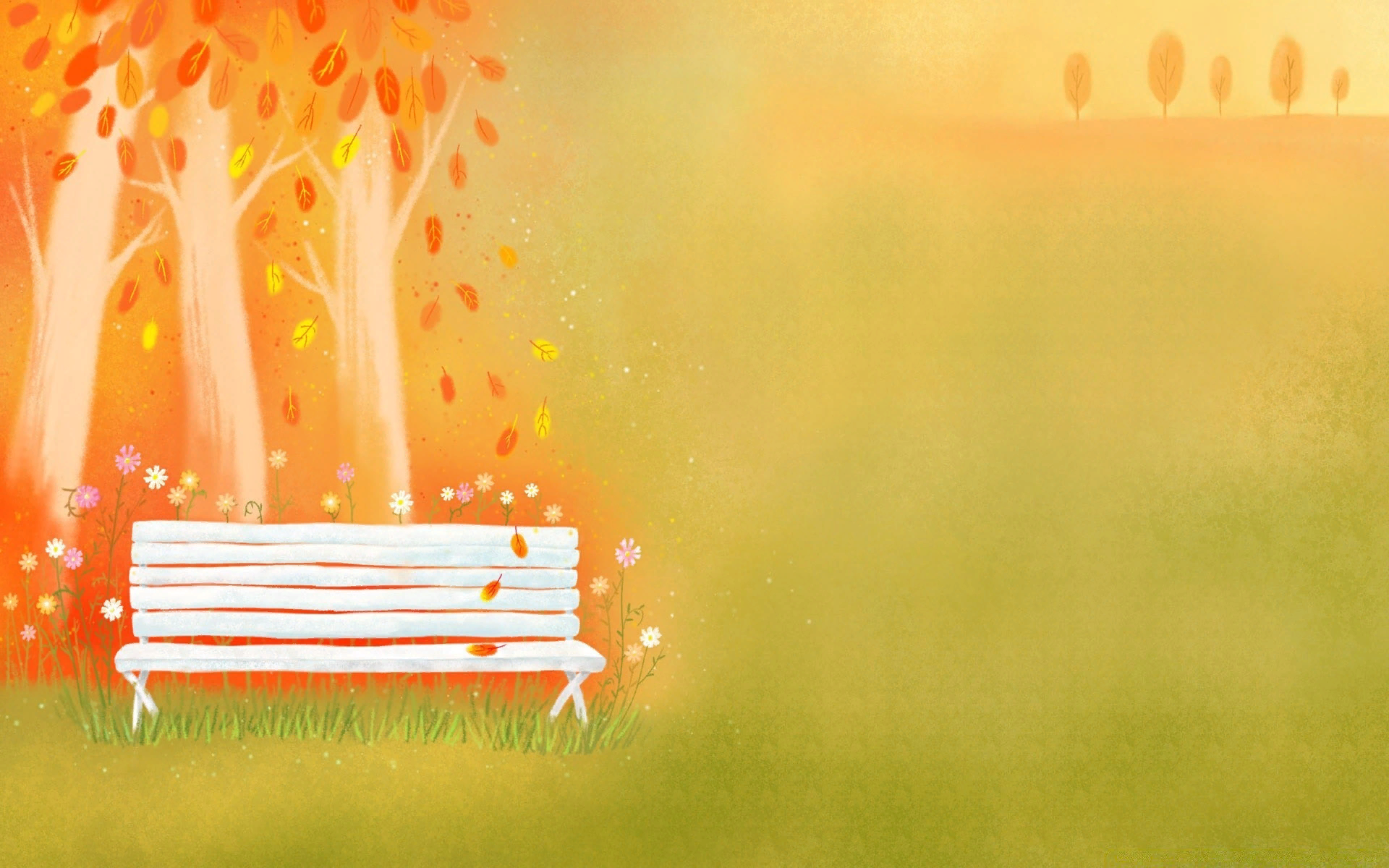 ЛИСТ БЕРЕЗЫ
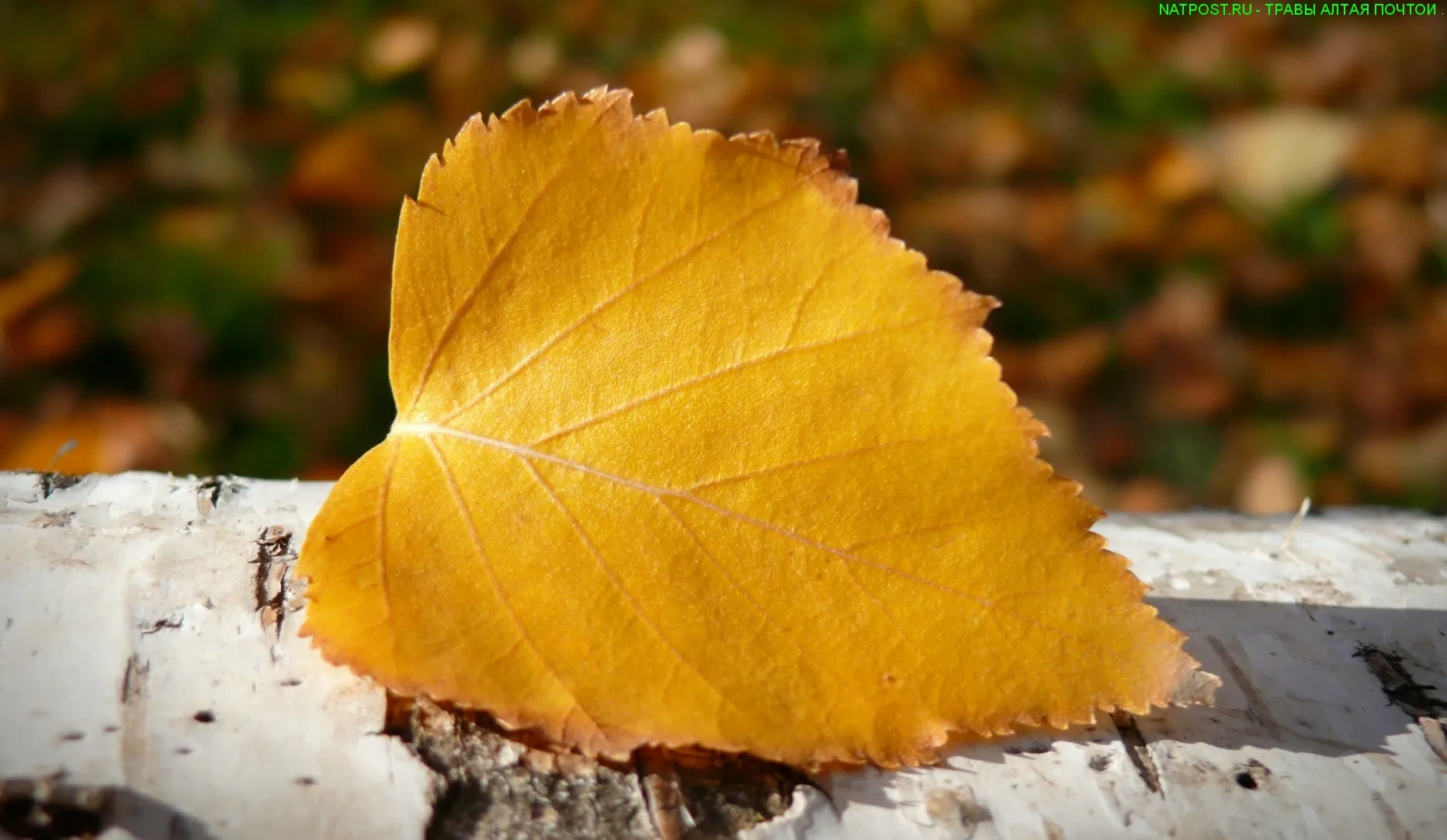 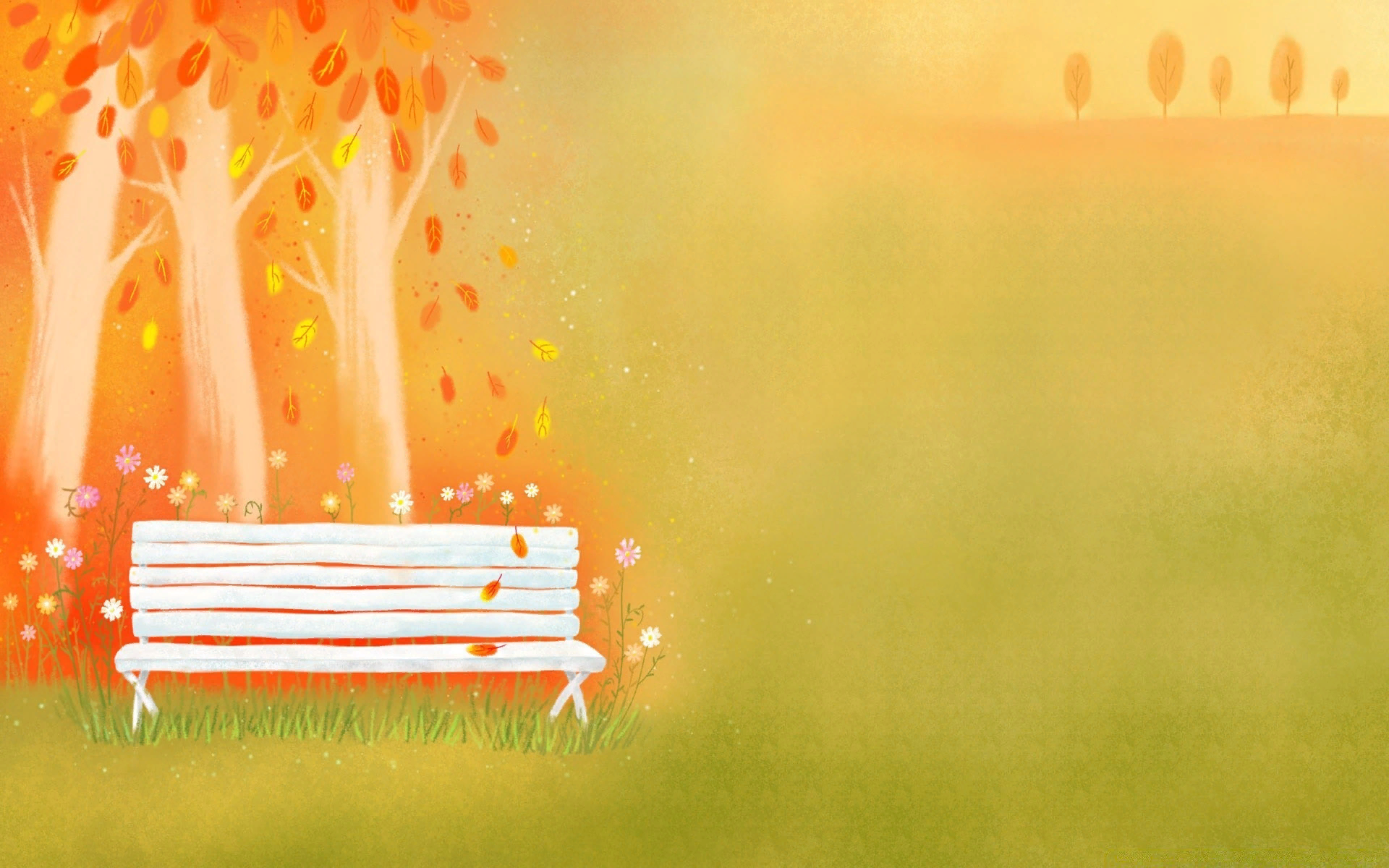 ЛИСТ КЛЁНА
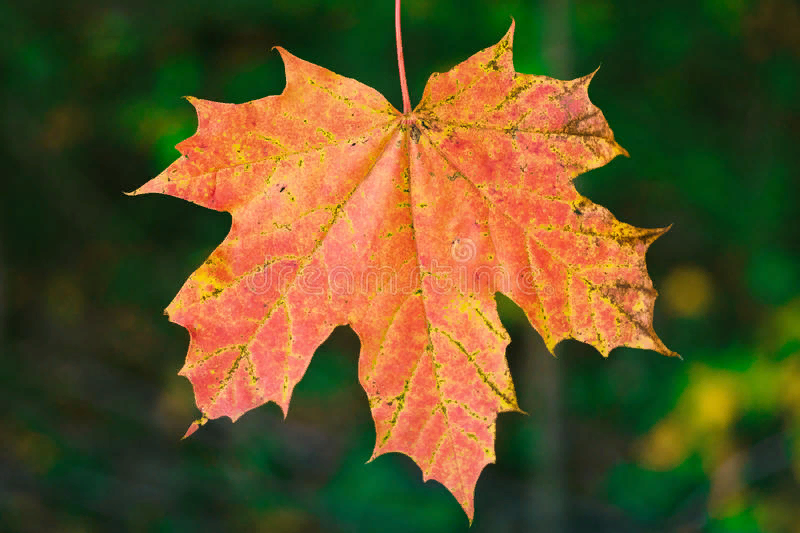 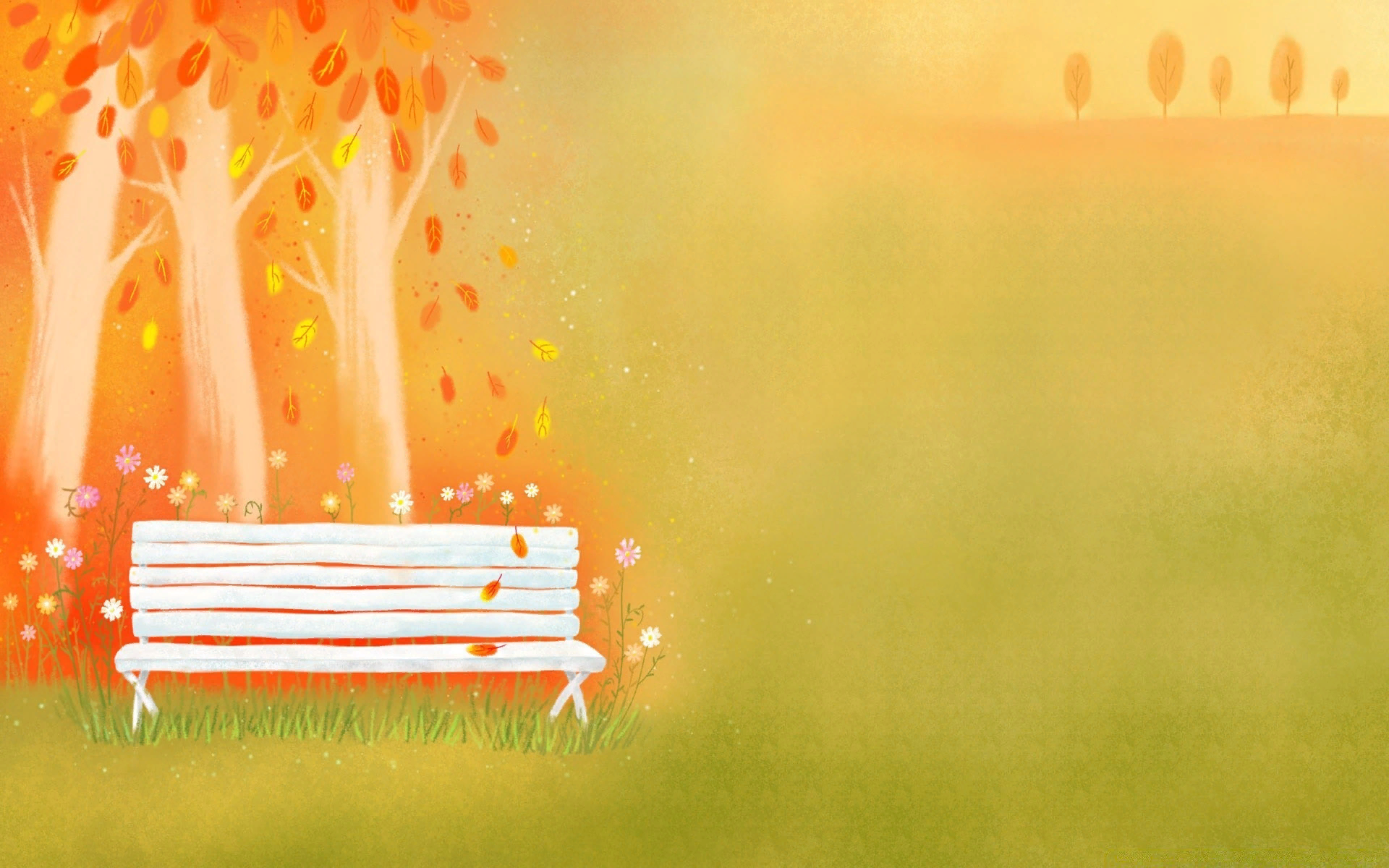 ЛИСТ ТОПОЛЯ
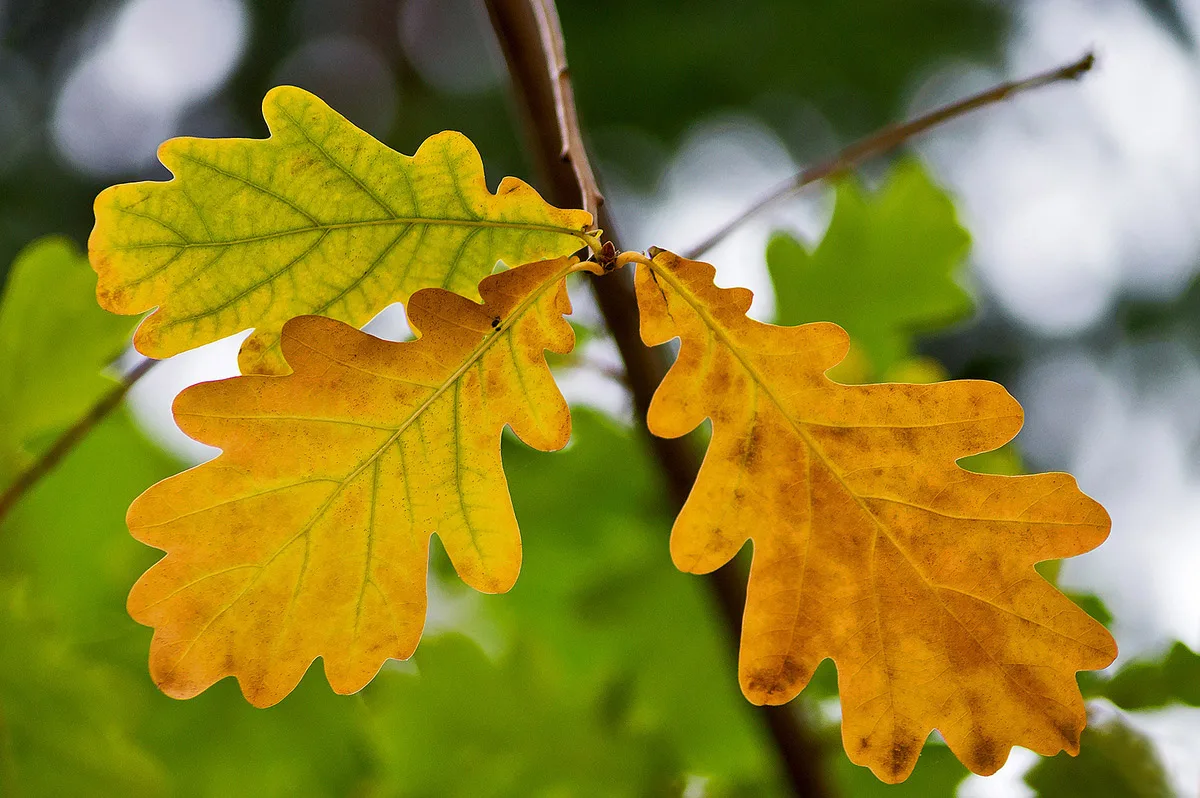 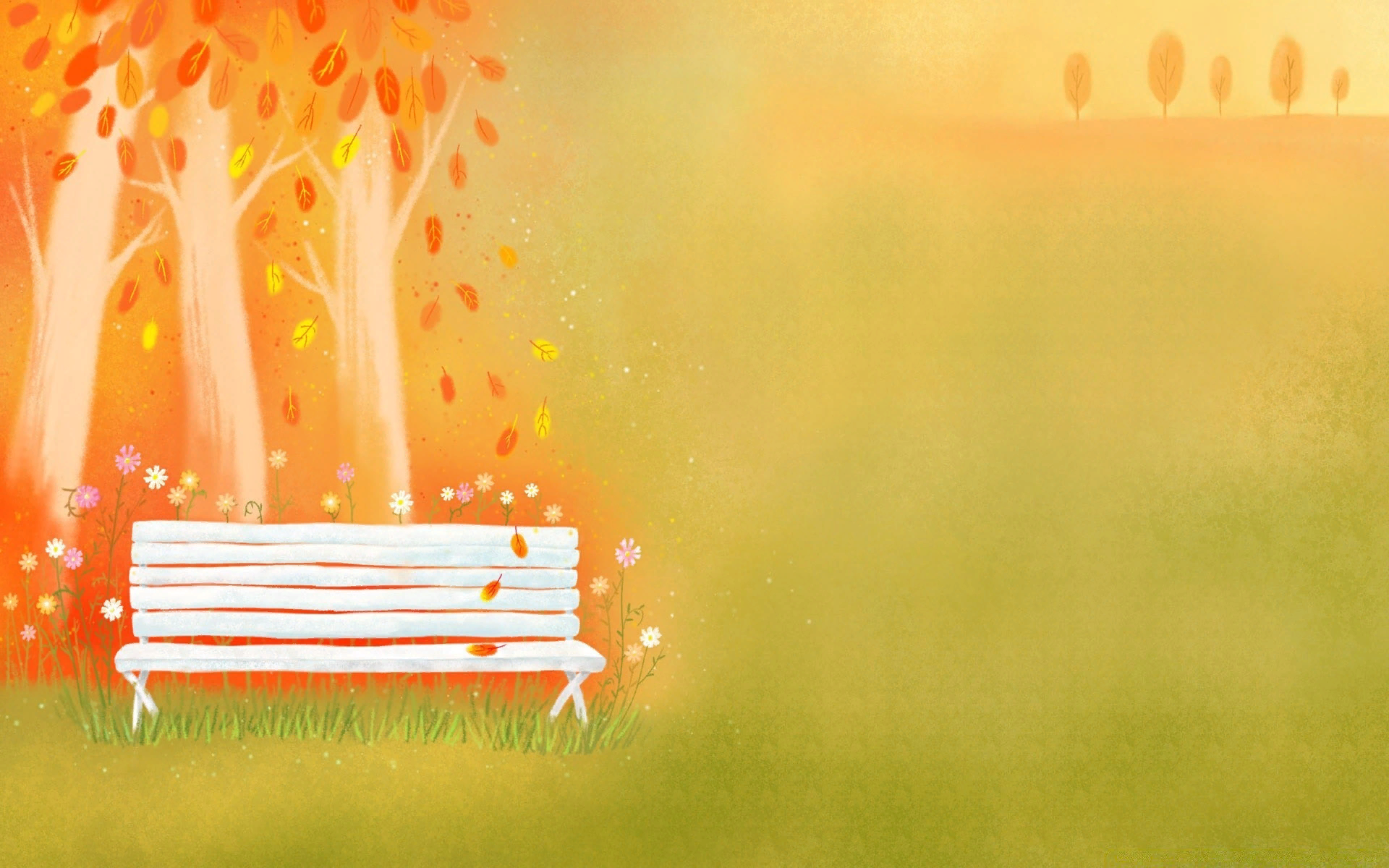 ЛИСТ РЯБИНЫ
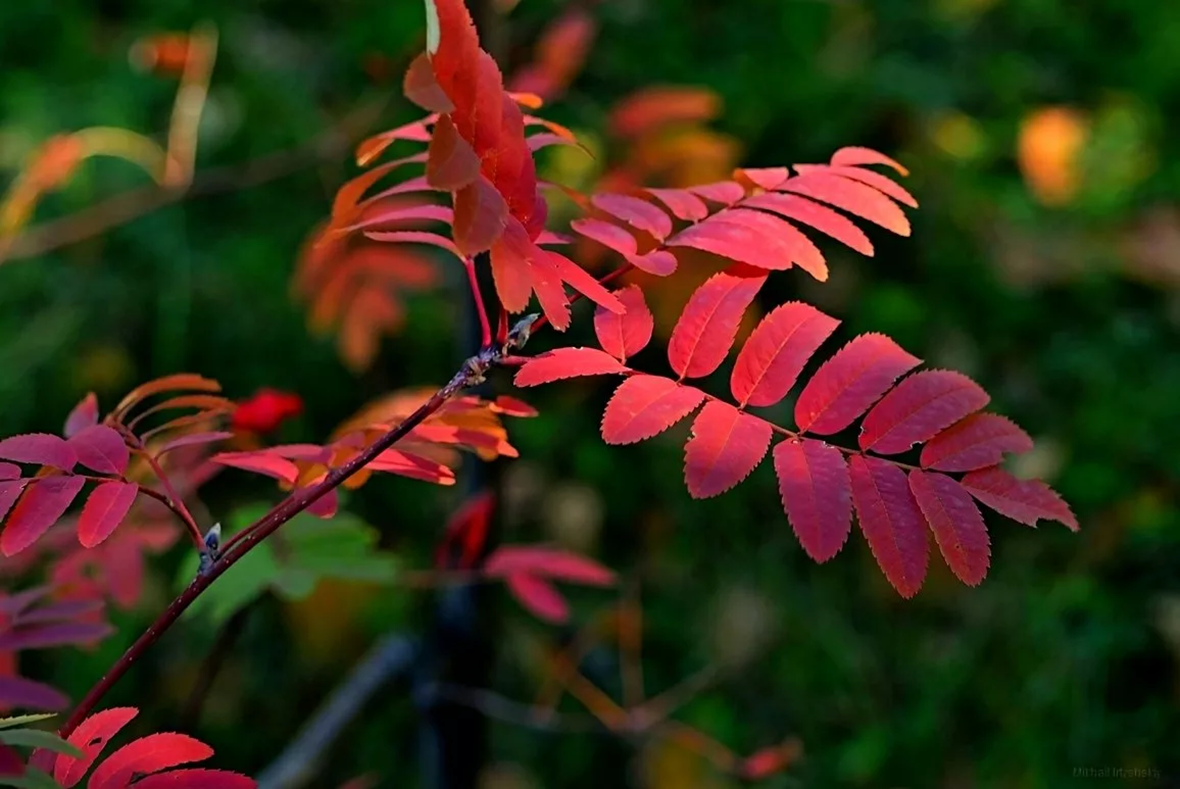 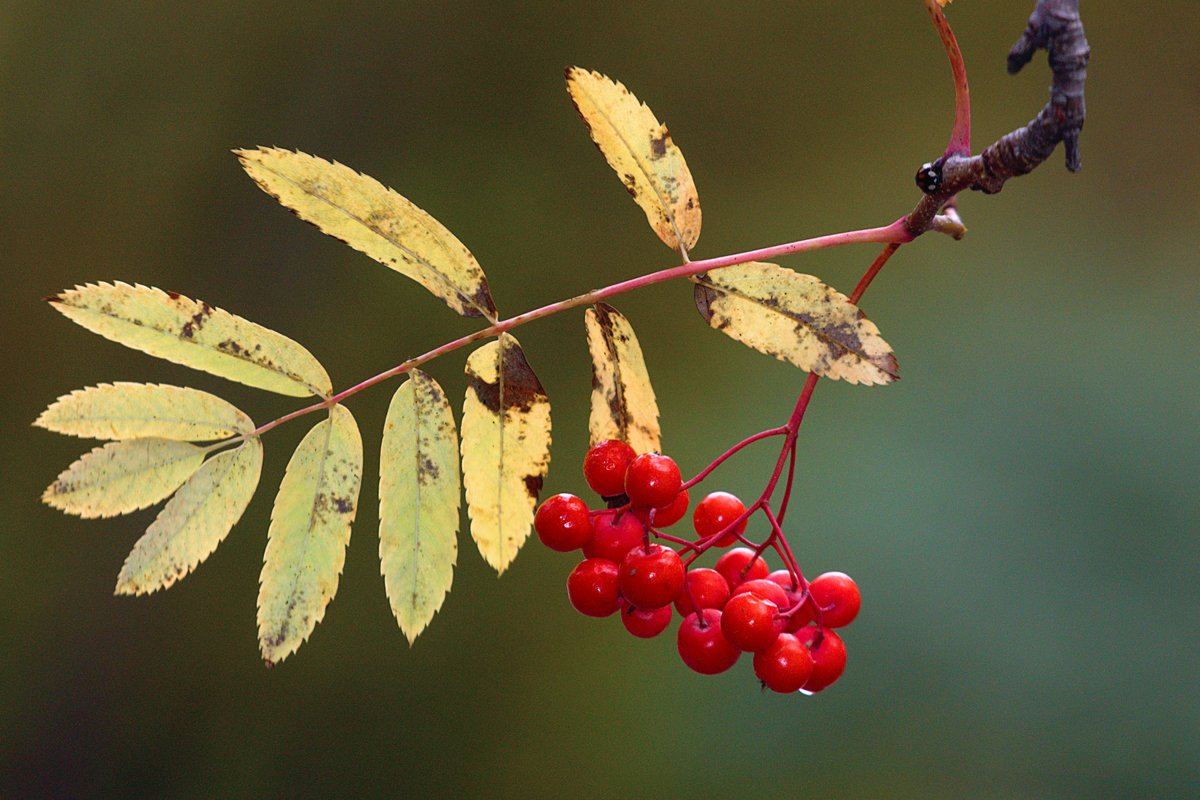 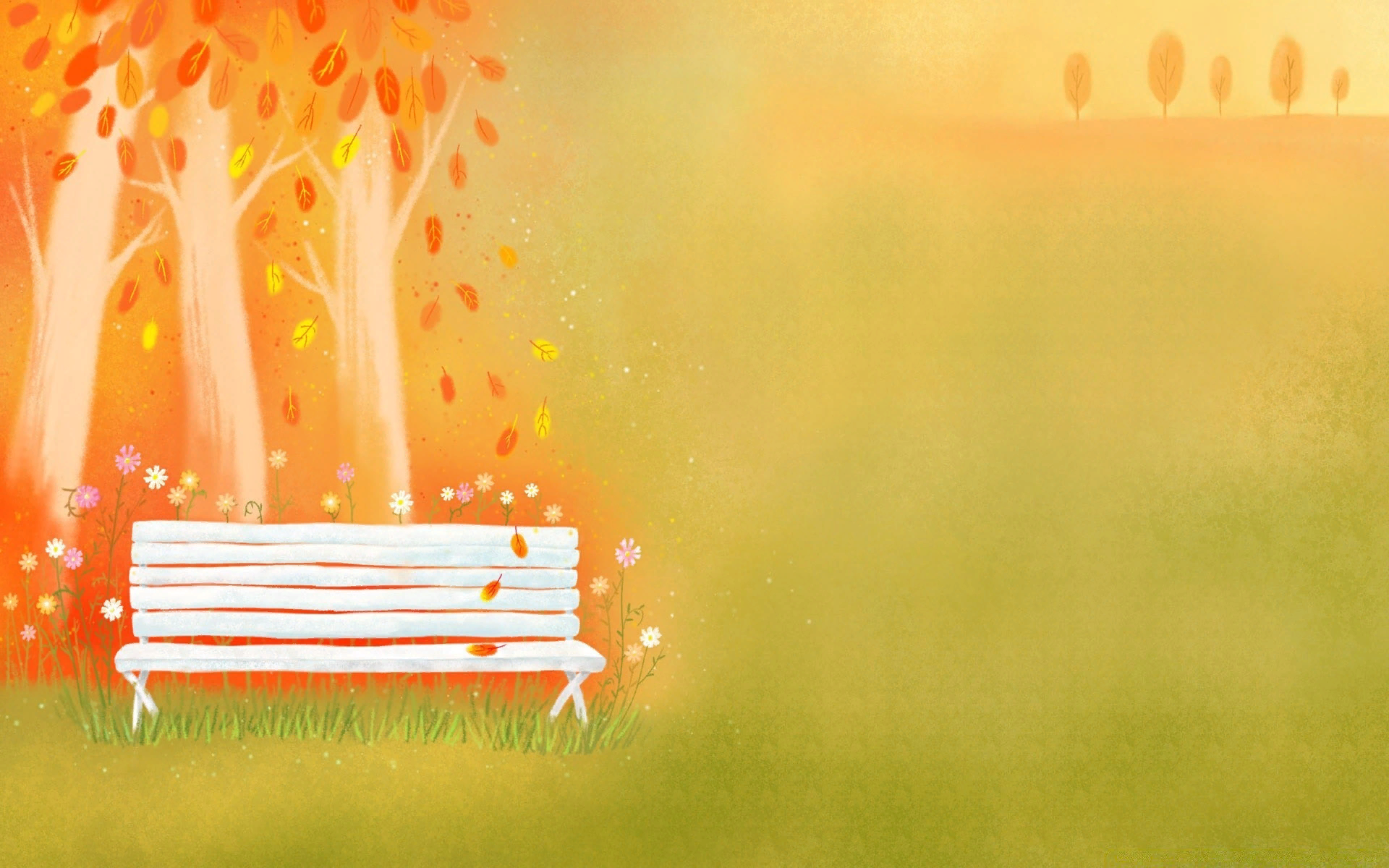 ЛИСТ ЯСЕНЯ
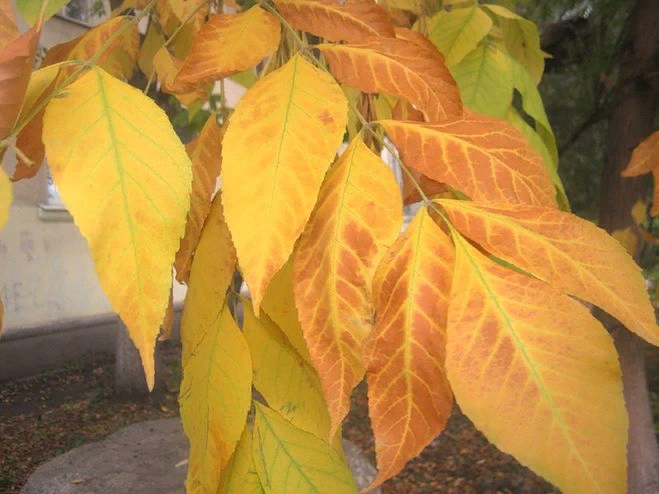 ЛИСТ ОСИНЫ
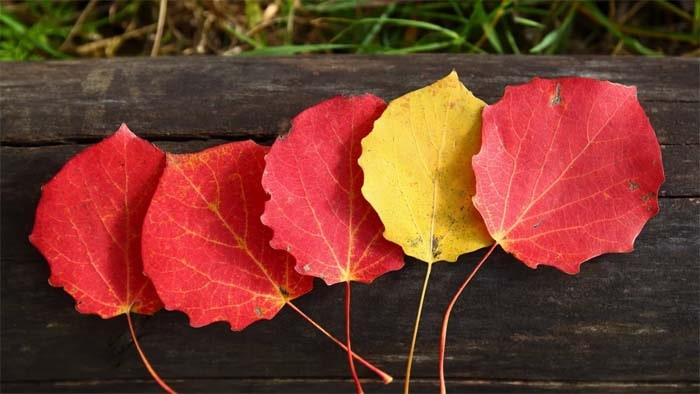 ЛИСТ БОЯРЫШНИКА
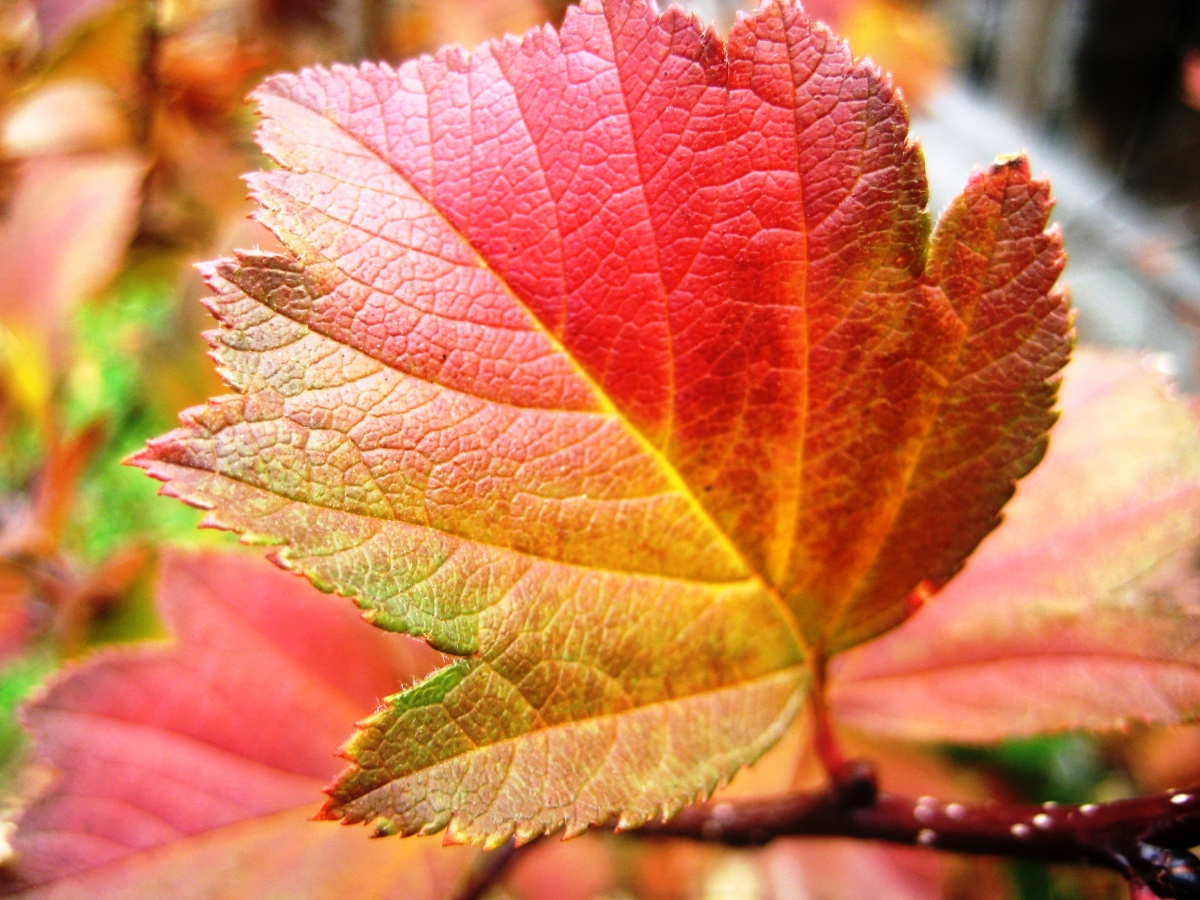 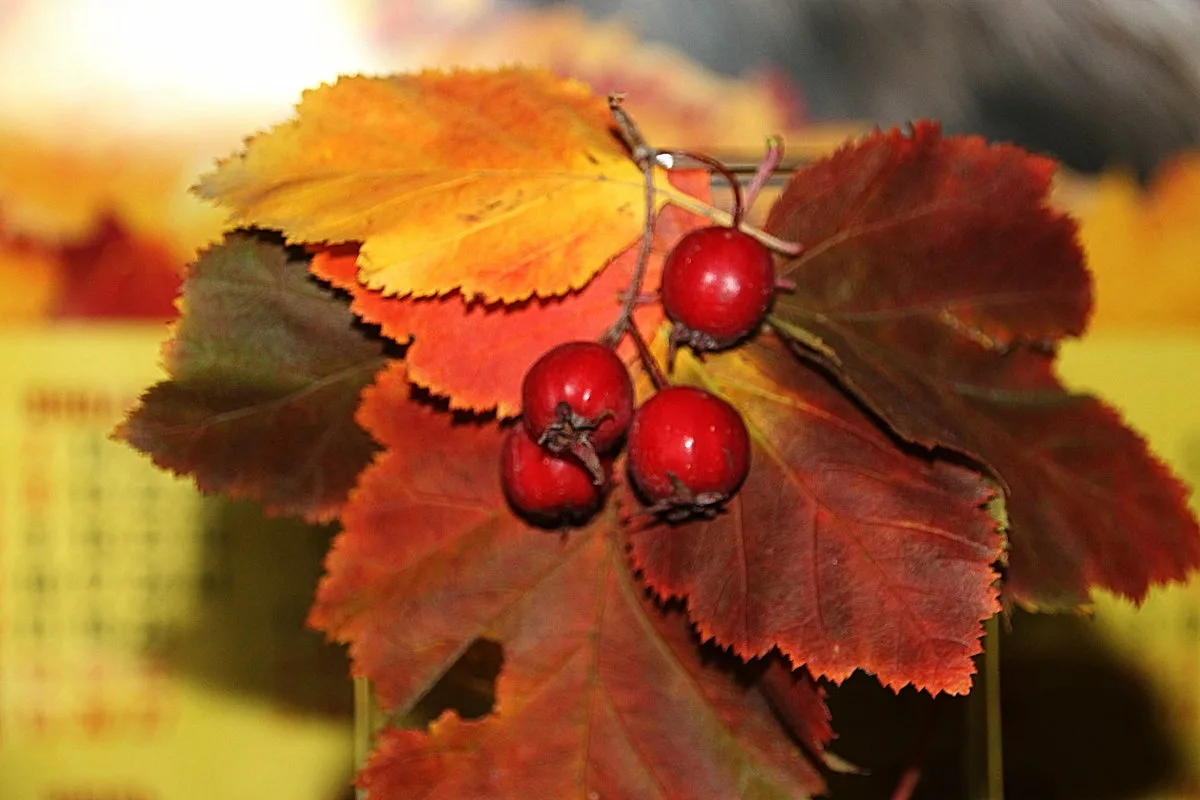 ЛИСТ КАЛИНЫ
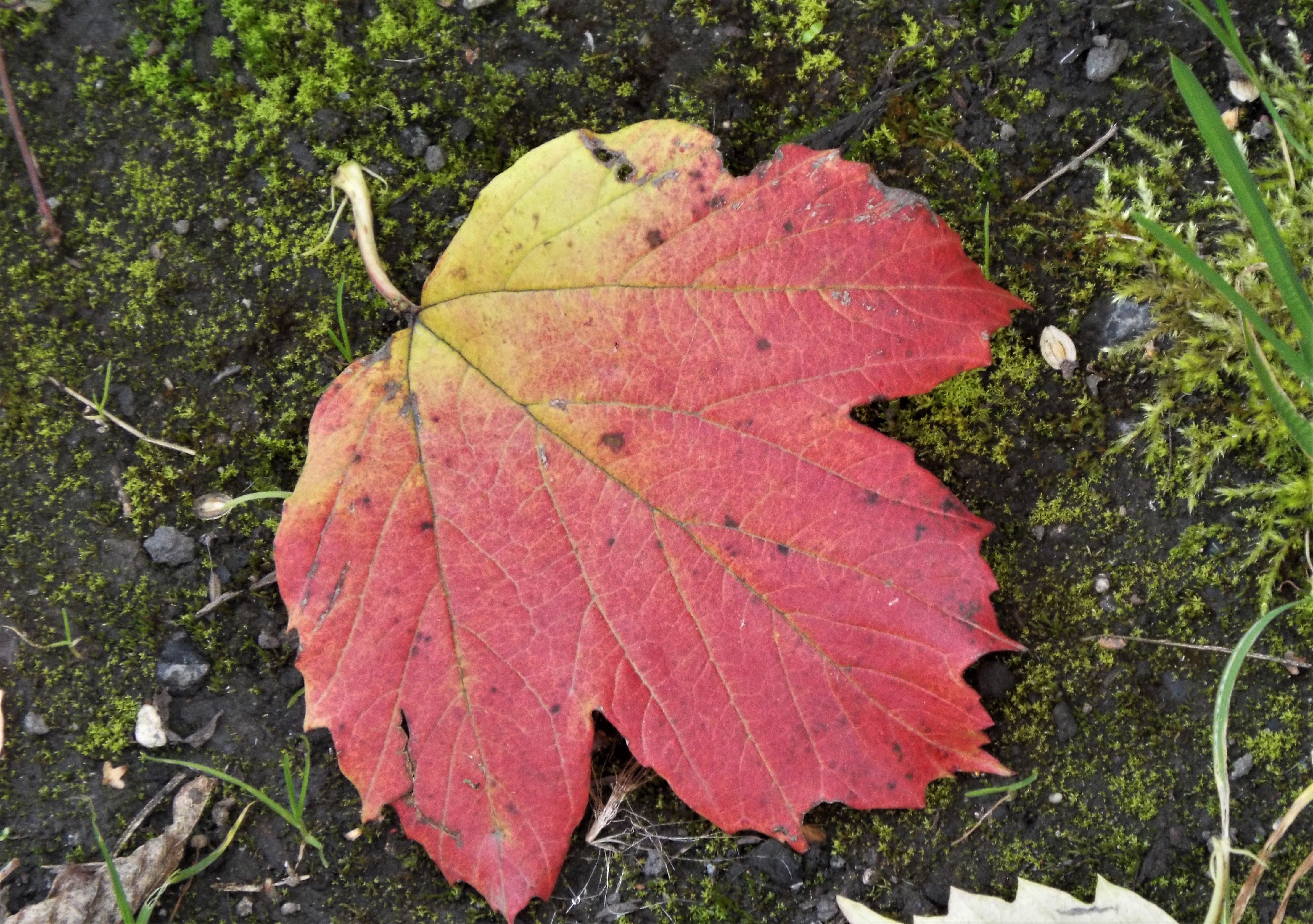 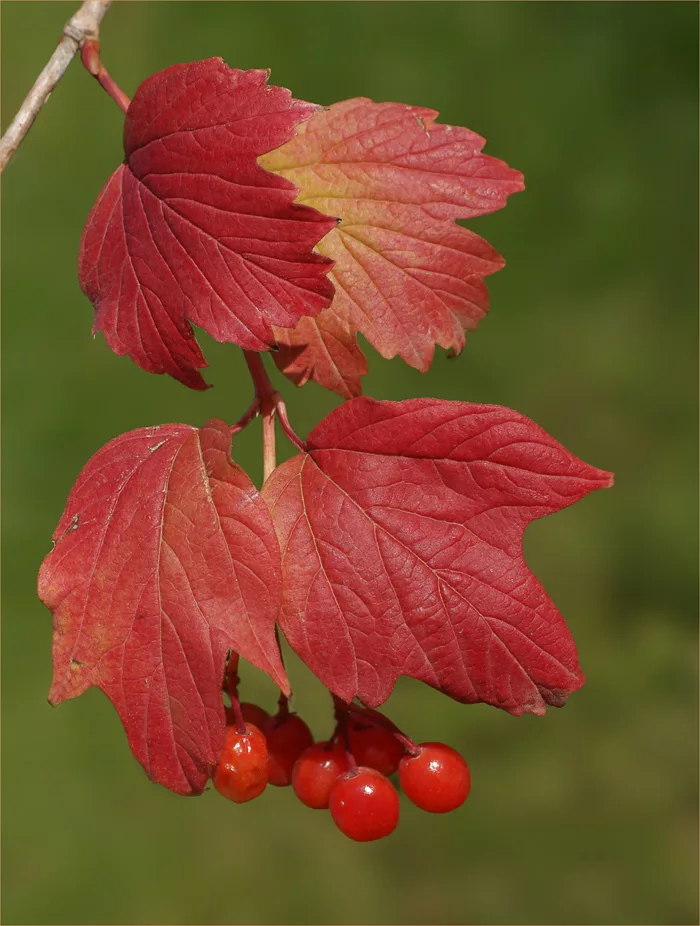 КОНЕЦ